Character Mind Map
Direct and Indirect Characterization
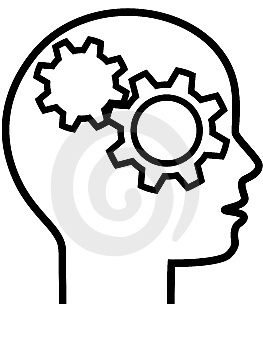 Choose a character from your novel – dynamic characters work best – to analyze.
On a sheet of paper, draw an empty head – no eyes, mouth, etc.
Analyze your character: list at least  SIX phrases to describe the thoughts, actions, motivations, and influences for your character. 
Use QUOTATIONS! These quotations will support your ideas… be sure to cite them appropriately! 
(NIV Daniel 6: 4) 
Explain how you analyzed your character: Is the information you included in your character mind map direct or indirect characterization? If indirect, which element is present?
Character Mind Map
Character:  Mind Map
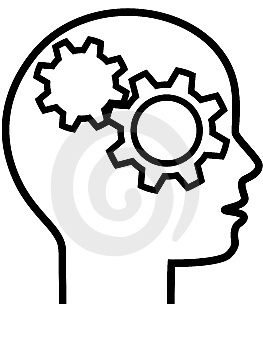 Choose a character from your novel – dynamic characters work best – to analyze.
On a sheet of paper, draw an empty head – no eyes, mouth, etc.
Inside that head, describe the thoughts, issues, and ideas that consume your character’s life using  at least 6 symbols or phrases.
Outside that head, describe the outside influences that affect your character’s life, thoughts, and decisions using at least 3 symbols or phrases.
Explain how you analyzed your character: Is the information you included in your character mind map direct or indirect characterization? If indirect, which element is present?